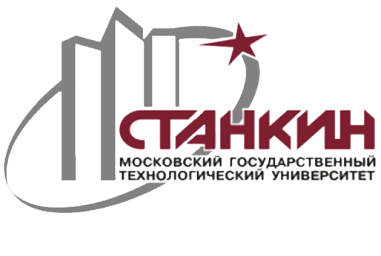 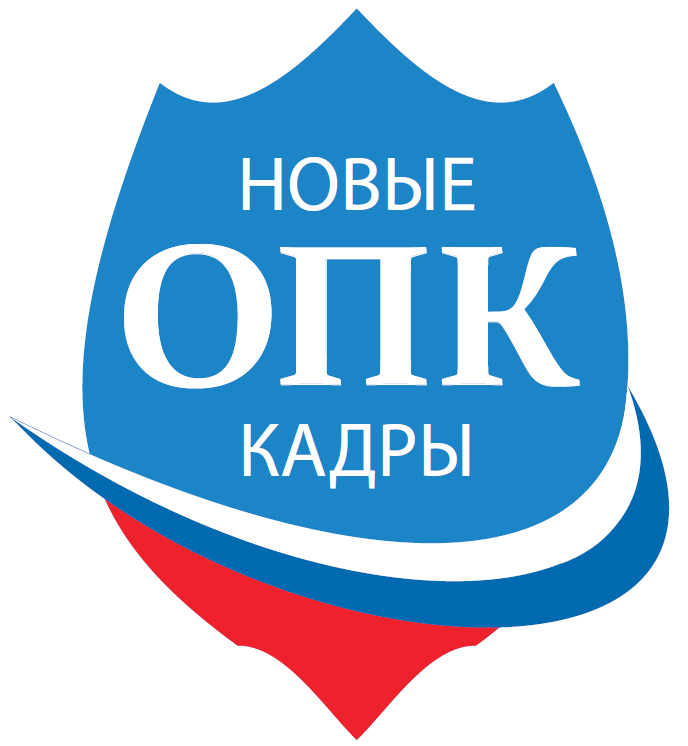 О практике взаимодействия университетов и организаций ОПК в рамках ведомственной целевой программы «Новые кадры ОПК»
Михайлов Игорь Николаевич  – 
Директор экспертно-аналитического центра развития кадрового потенциала ОПК 
МГТУ «СТАНКИН», к.т.н., доцент
23  Ноября 2017 года
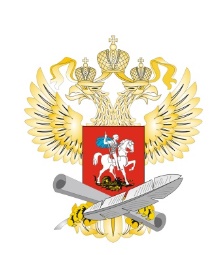 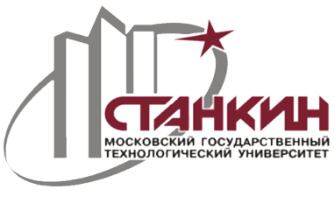 ВЦП «Новые кадры ОПК» vs Госплан (1)
Структура контингента ВЦП «Новые кадры ОПК» (2017)
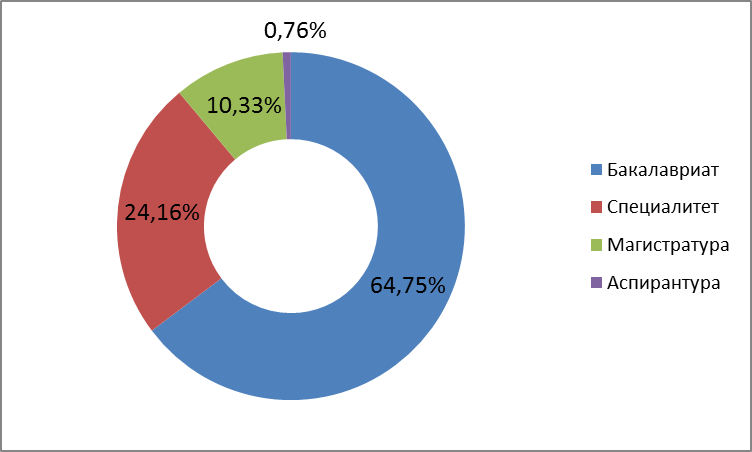 Магистратура – 30% в ВО
Магистратура – 10% в ВО
Структура контингента Госплана (2016)
2
2
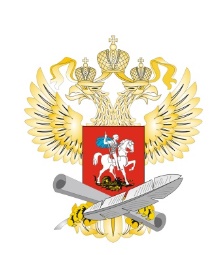 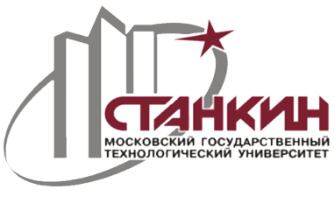 ВЦП «Новые кадры ОПК» vs Госплан (2)
3
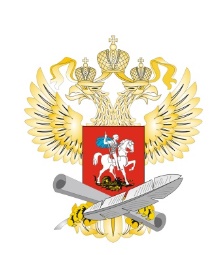 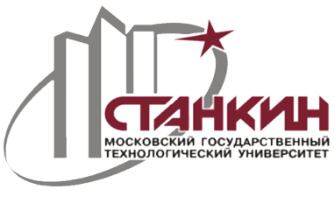 Кого готовим ? В  разрезе УГСН
4
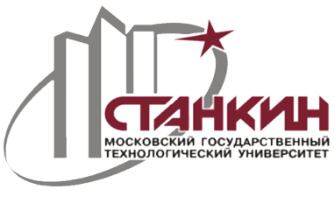 Результаты мониторинга удовлетворенности работодателей
Средний балл оценки организациями ОПК-респондентами качества подготовки студентов, обучающихся в рамках целевого обучения в ходе Программы «Новые кадры ОПК», составил 7,47 (по 10-и балльной шкале)*
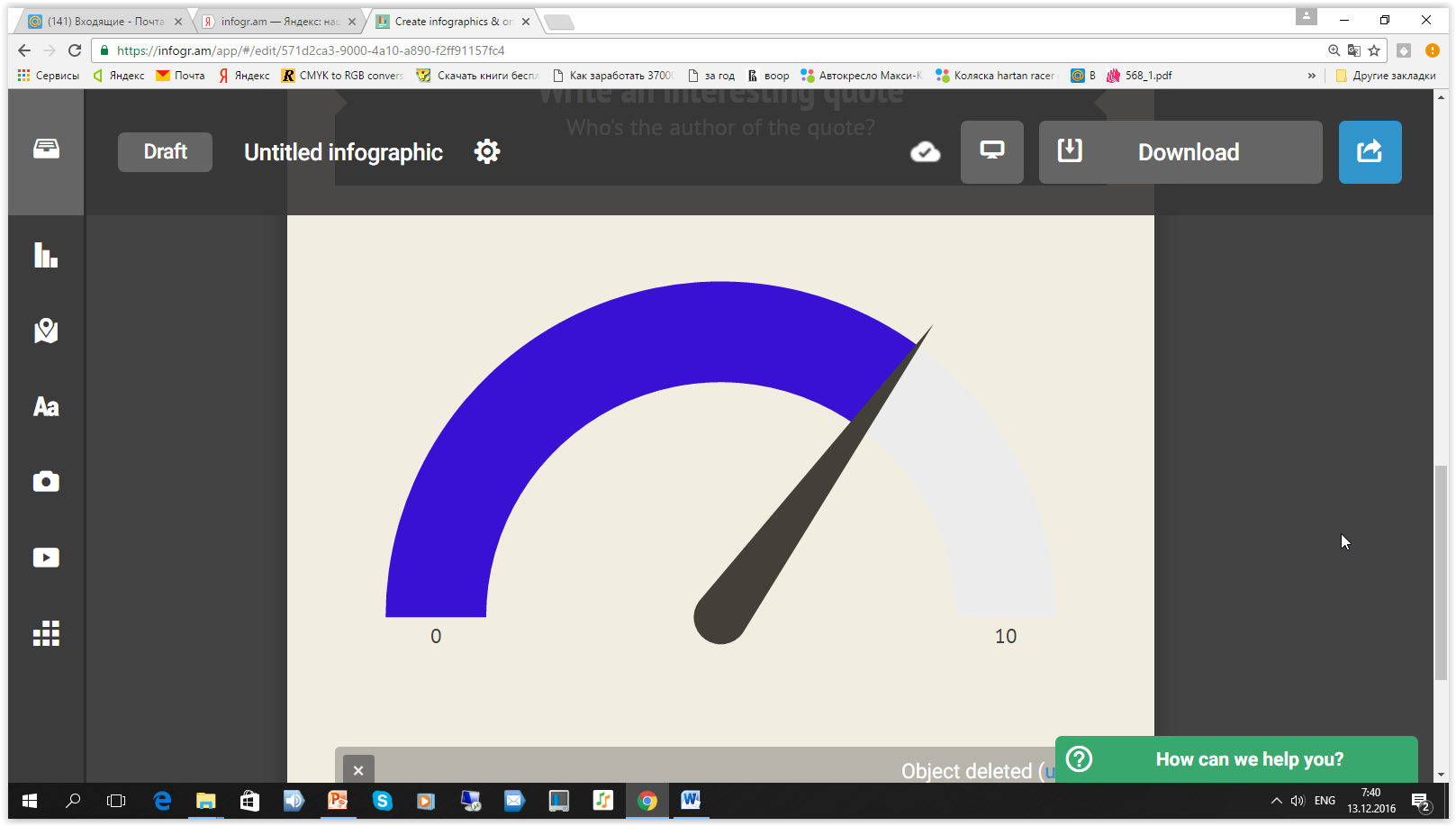 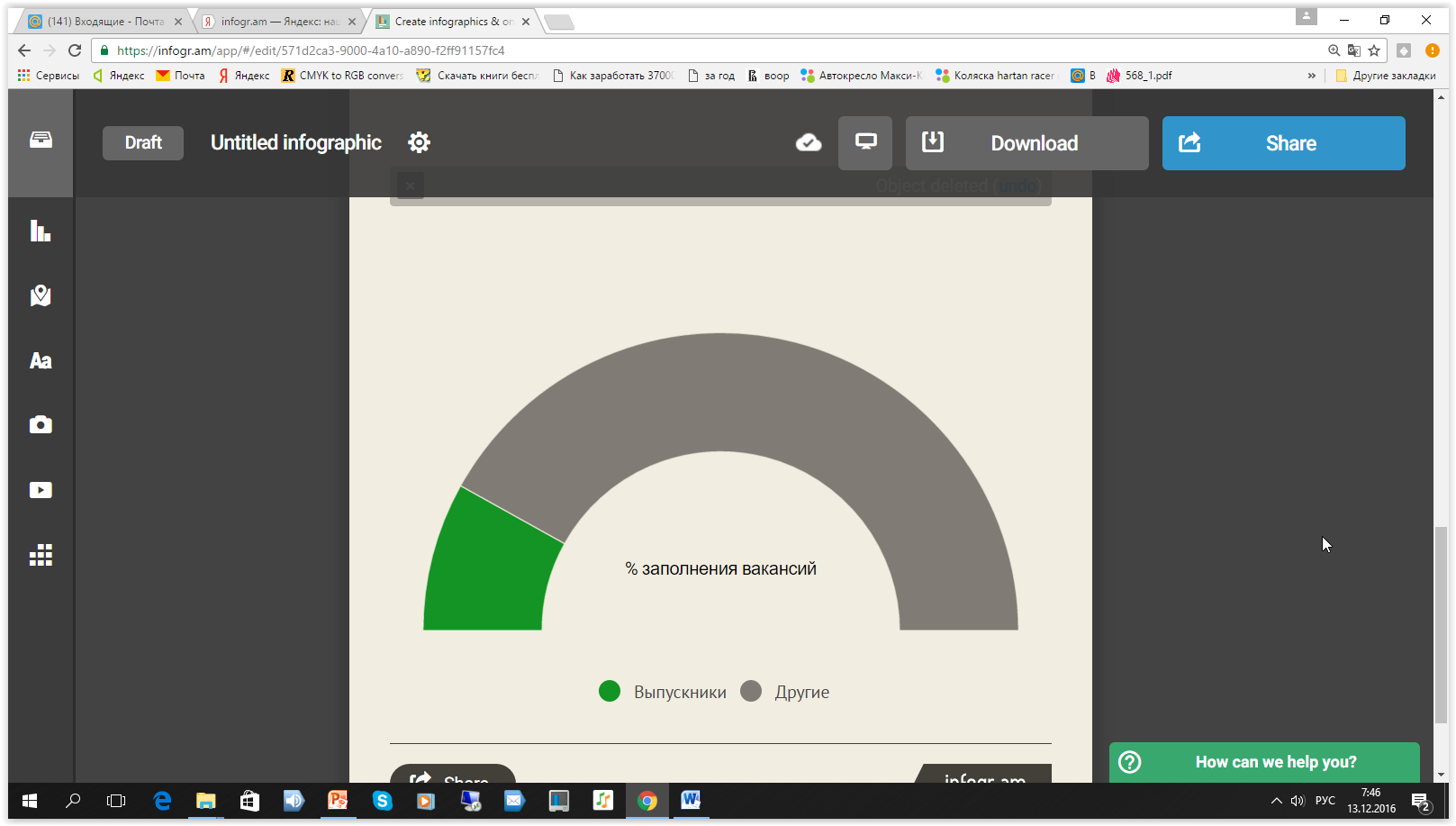 16,2%
7,47
В ходе реализации Программы «Новые кадры ОПК» удалось обеспечить существенный (24%) приток новых студентов на образовательные и карьерные траектории в ОПК*
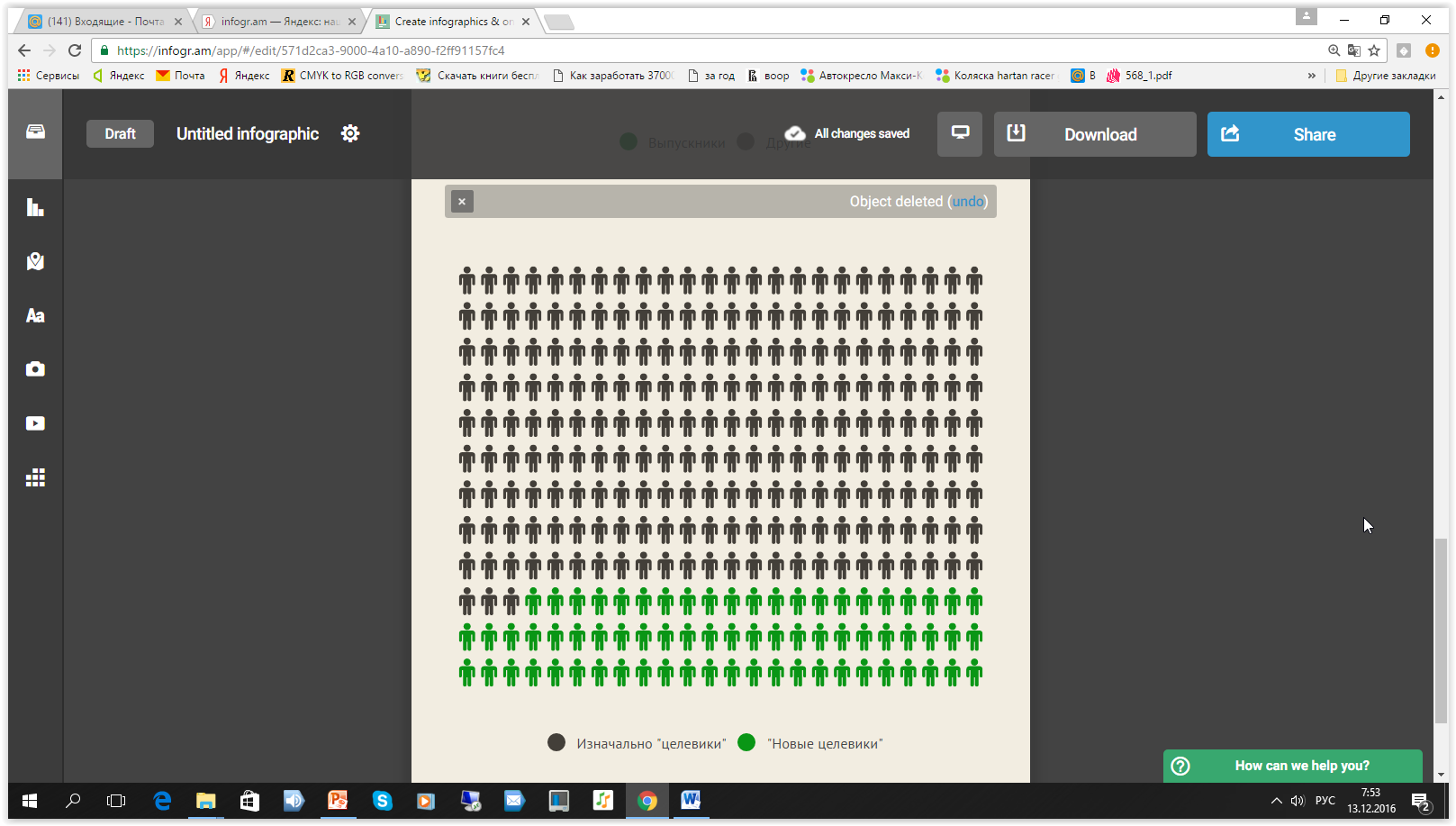 Выпускники профессиональных образовательных организаций и организаций высшего образования смогли заполнить в среднем 13,1% вакансий, открытых организациями в календарном году
Для участников Программы «Новые кадры ОПК» показатель составил 16,2%*
*Источник:  Мониторинг 
удовлетворенности предприятий ОПК 
(СТАНКИН/СОЮЗМАШ ,2016)
5
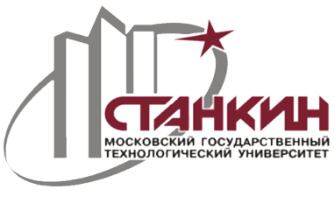 Эффективность механизмов взаимодействия
6
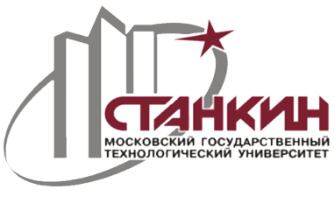 Равнение на лидеров: а судьи КТО?
Вузы-лидеры по превышению средств софинансирования над средствами Гос. бюджета
Работодатели, участвовавшие более чем в 40 профориентационных мероприятиях вузов в 2017 г.
Тульский государственный университет	452%
Южно-Российский государственный политехнический университет (НПИ) имени М.И. Платова	235%
Национальный исследовательский Томский политехнический университет	233%
Нижегородский государственный технический университет им. Р.Е. Алексеева	182%
Томский государственный университет систем управления и радиоэлектроники	179%
Ижевский государственный технический университет имени М.Т. Калашникова	175%
Национальный исследовательский ядерный университет «МИФИ»	172%
Брянский государственный технический университет	171%
Самарский государственный технический университет»	167%
Уфимский  государственный авиационный технический университет	162%
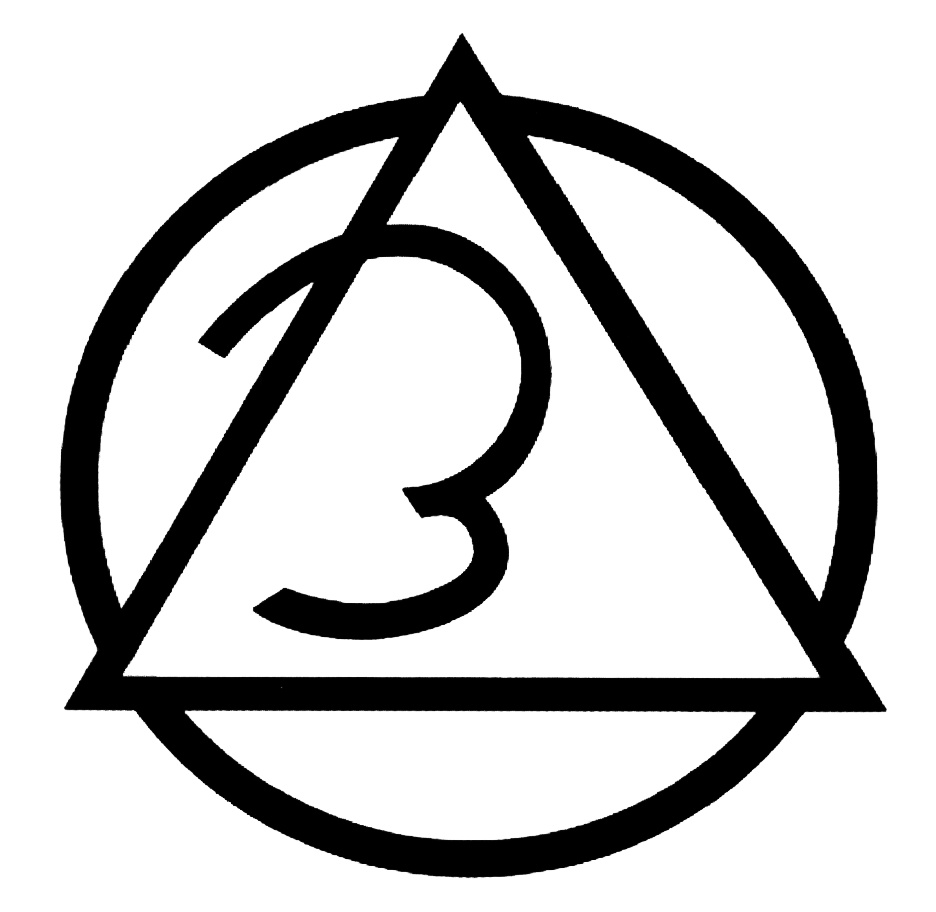 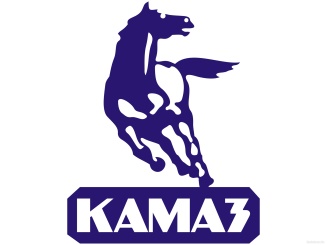 АО «Завод полупроводниковых приборов»
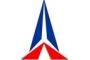 АО «ПО Стрела»
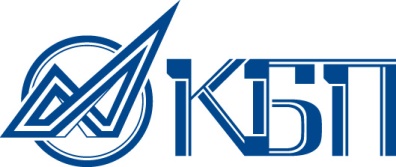 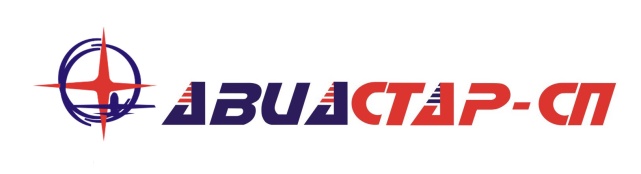 7
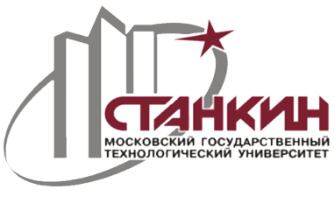 Равнение на лидеров: а судьи КТО?
Медианное значение стипендии от работодателя
2500 руб.
8
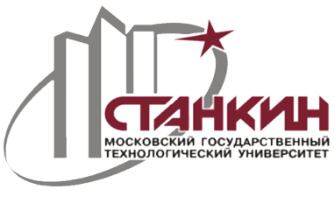 Равнение на лидеров: примеры проектов 2017 (1)
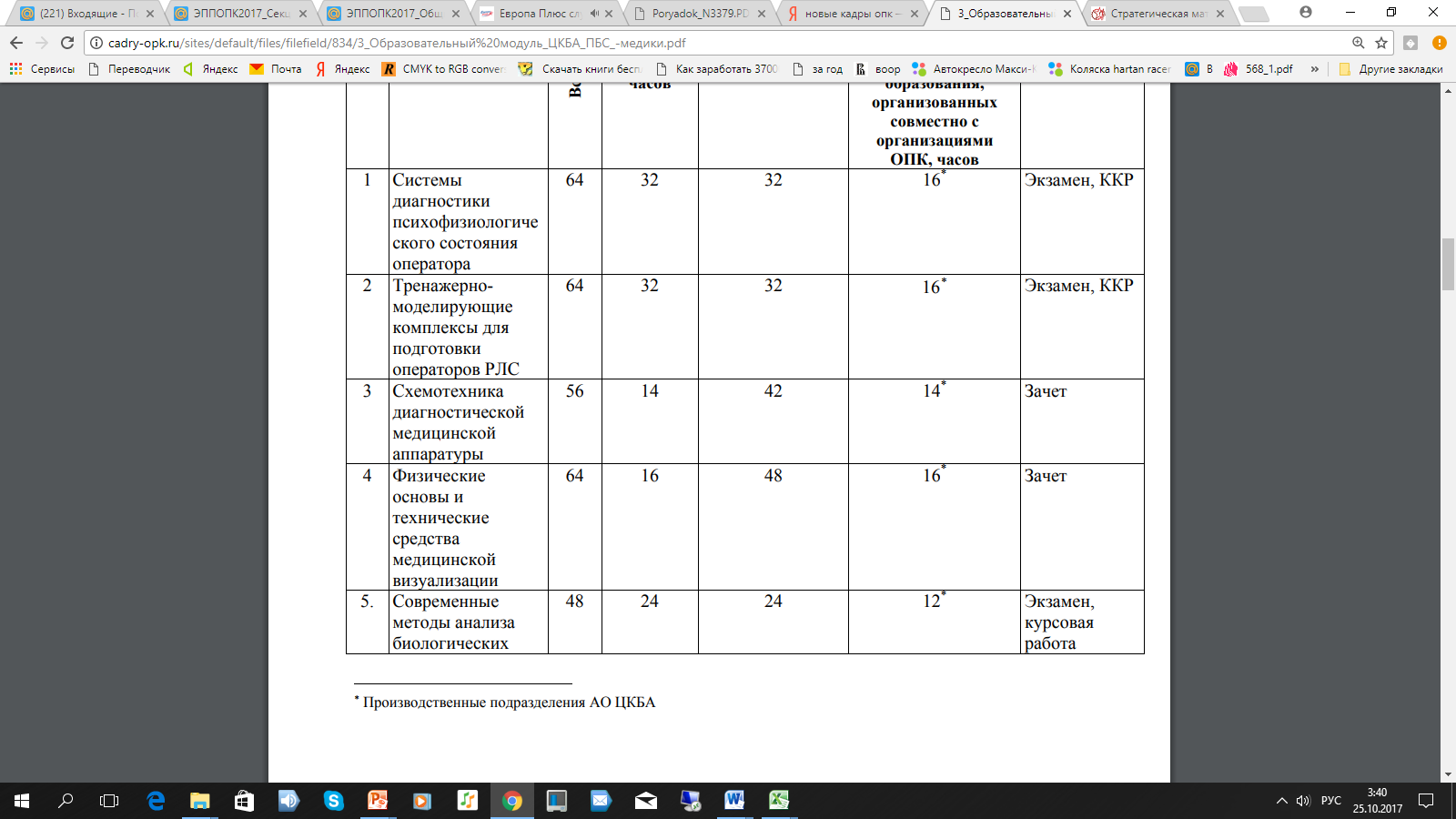 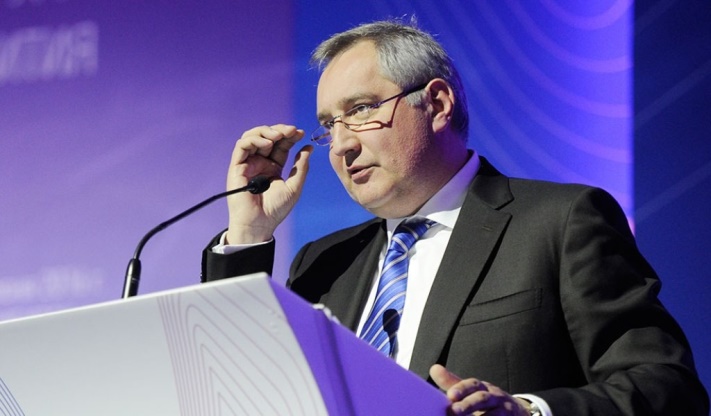 «Перекуем мечи на томографы»…
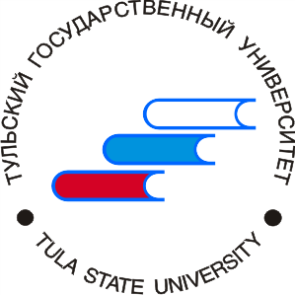 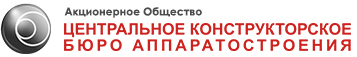 Тульский государственный университет 
Подготовка бакалавров в области проектирования и производства биотехнических и медицинских систем (4 чел.)
Партнер: Акционерное общество «Центральное конструкторское бюро аппаратостроения»
Фрагмент образовательного модуля
9
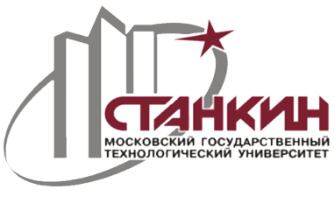 Равнение на лидеров: примеры проектов 2017 (2)
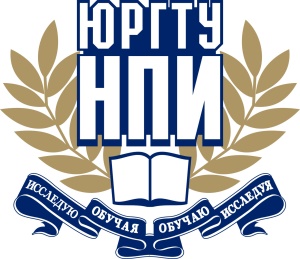 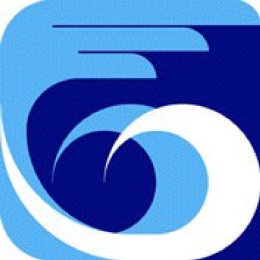 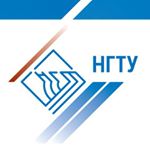 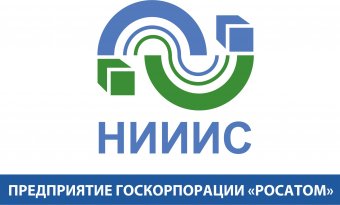 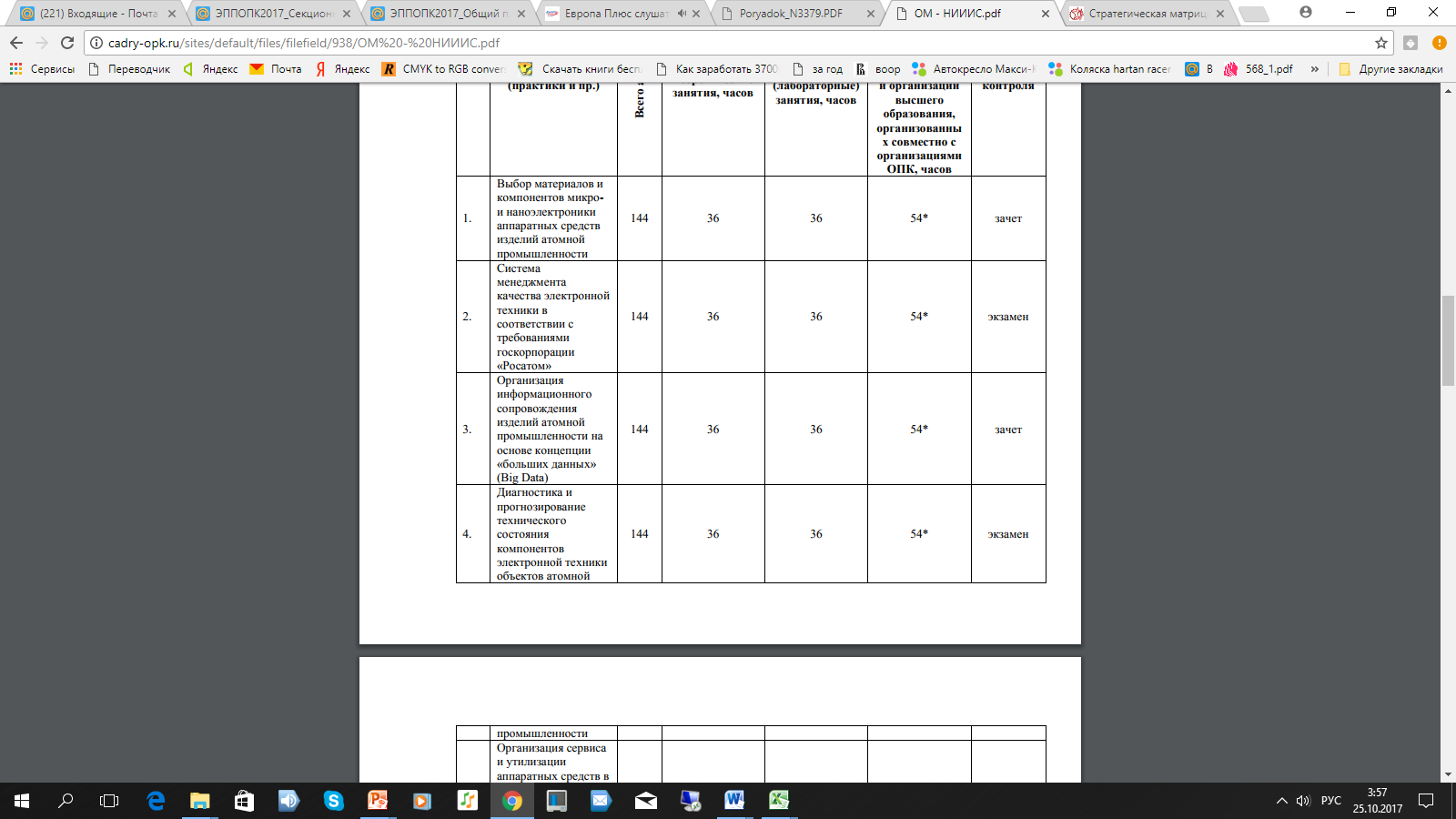 Южно-Российский государственный политехнический университет (НПИ) имени М.И. Платова 
Практико-ориентированная подготовка высококвалифицированных проектных групп для углубленного обучения в области авиационных гидропневматических и мехатронных систем (10 чел.)Партнер: Публичное Акционерное Общество «Таганрогский авиационный научно-технический комплекс им. Г.М. Бериева»
Нижегородский государственный технический университет им. Р.Е. Алексеева 
Подготовка высококвалифицированных специалистов в области информационного и аппаратно-технического сопровождения процессов жизненного цикла высокотехнологичных изделий атомной промышленности (15 чел.)
Партнер: ФГУП «ФНПЦ НИИИС им. Ю.Е. Седакова»
Фрагмент образовательного модуля
10
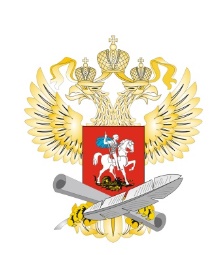 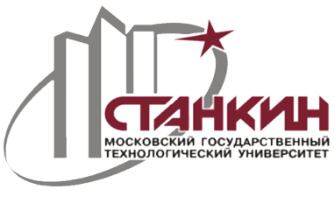 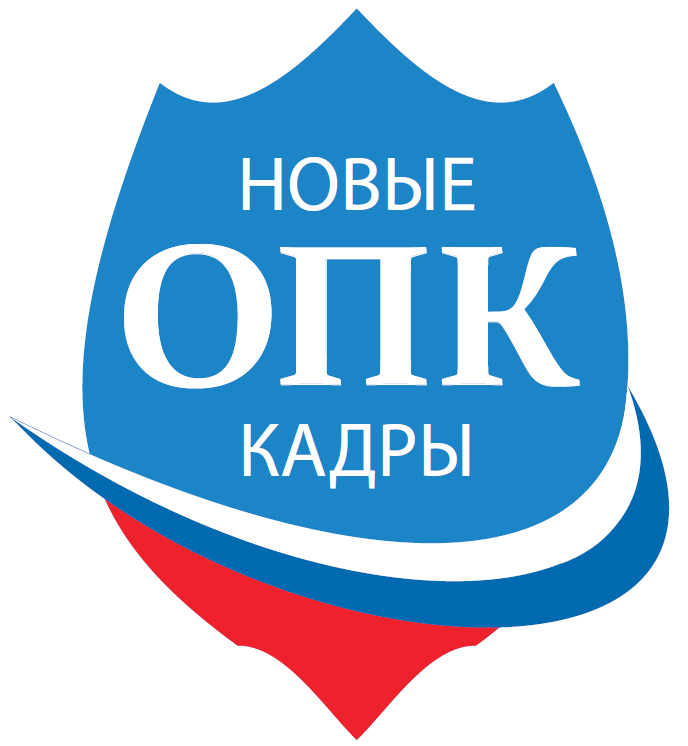 Спасибо за внимание!
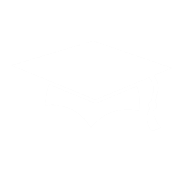 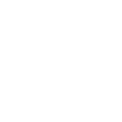 Экспертно-аналитический центр развития кадрового потенциала ОПК
МГТУ «СТАНКИН»

Михайлов Игорь Николаевич
opk@stankin.ru
11